mouse
El ratón o mouse  es un dispositivo apuntador utilizado para facilitar el manejo de un entorno  gráfico en una computadora. Generalmente está fabricado en plástico y se utiliza con una de las manos. Detecta su movimiento relativo en dos dimensiones por la superficie plana en la que se apoya, reflejándose habitualmente a través de un puntero o flecha en el monitor.
Hoy en día es un elemento imprescindible en un equipo informático para la mayoría de las personas, y pese a la aparición de otras tecnologías con una función similar, como la pantalla táctil, la práctica ha demostrado que tendrá todavía muchos años de vida útil. No obstante, en el futuro podría ser posible mover el cursor o el puntero con los ojos o basarse en el reconocimiento de voz.
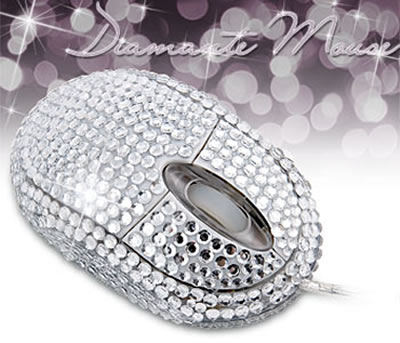